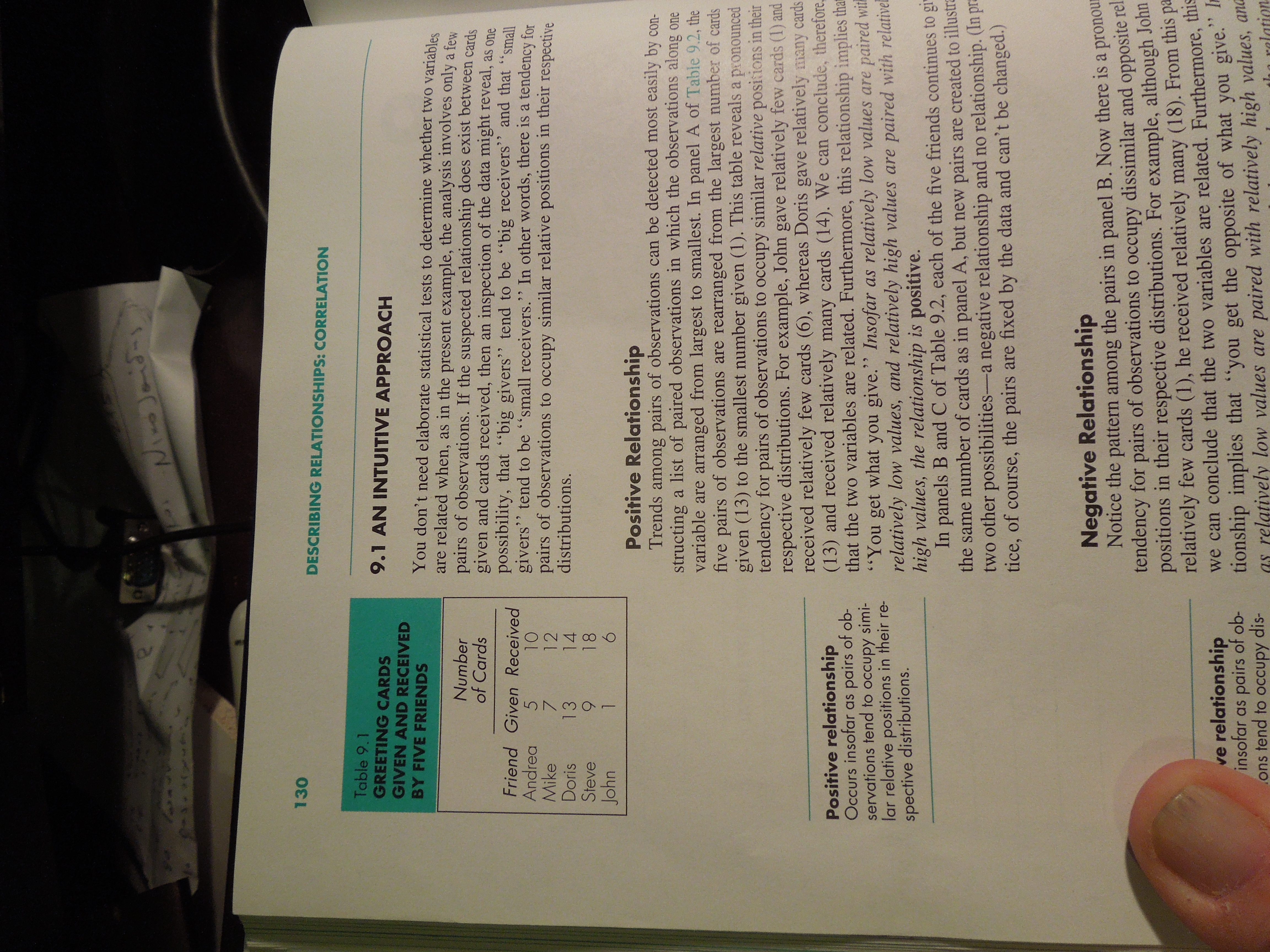 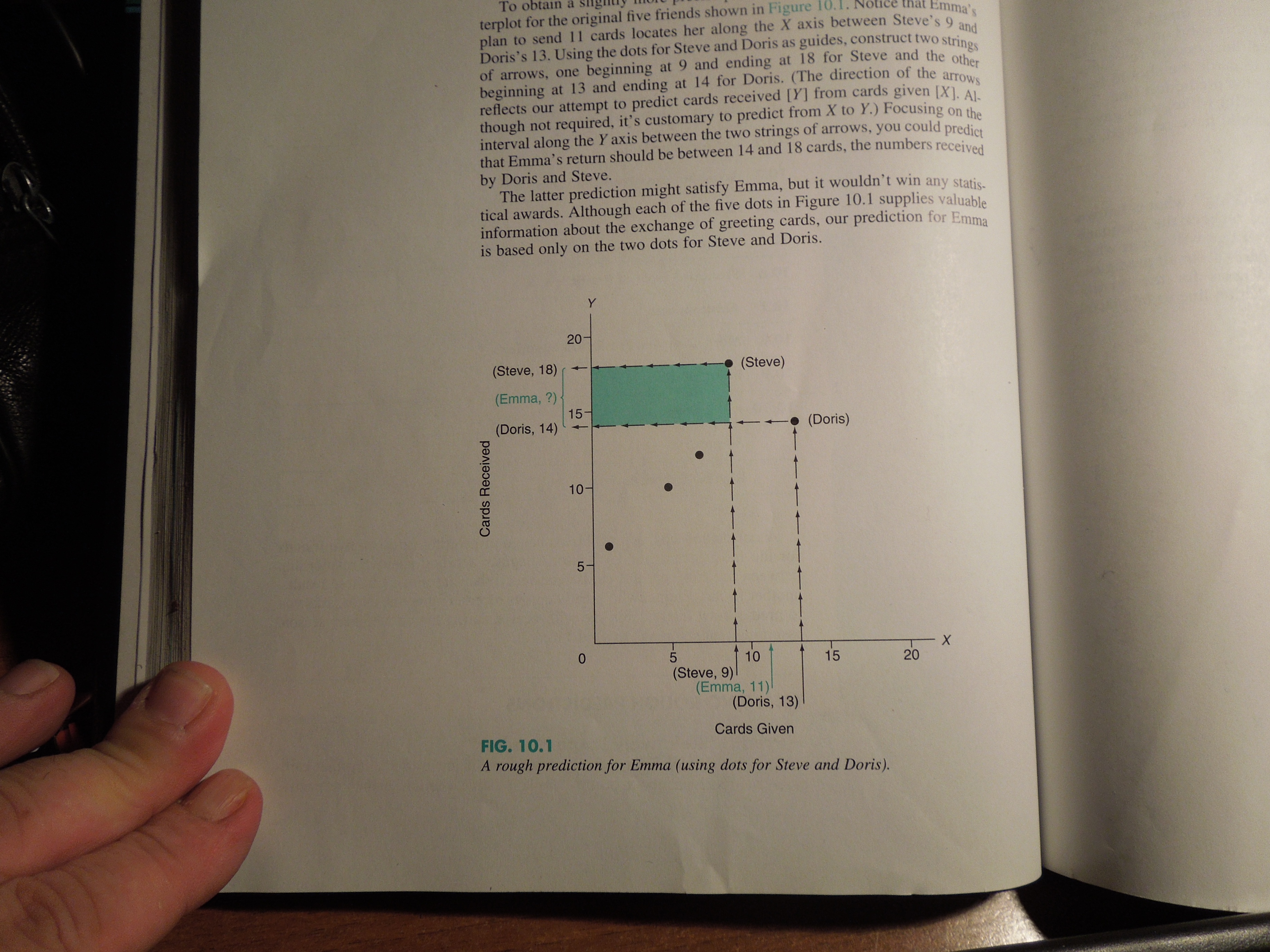 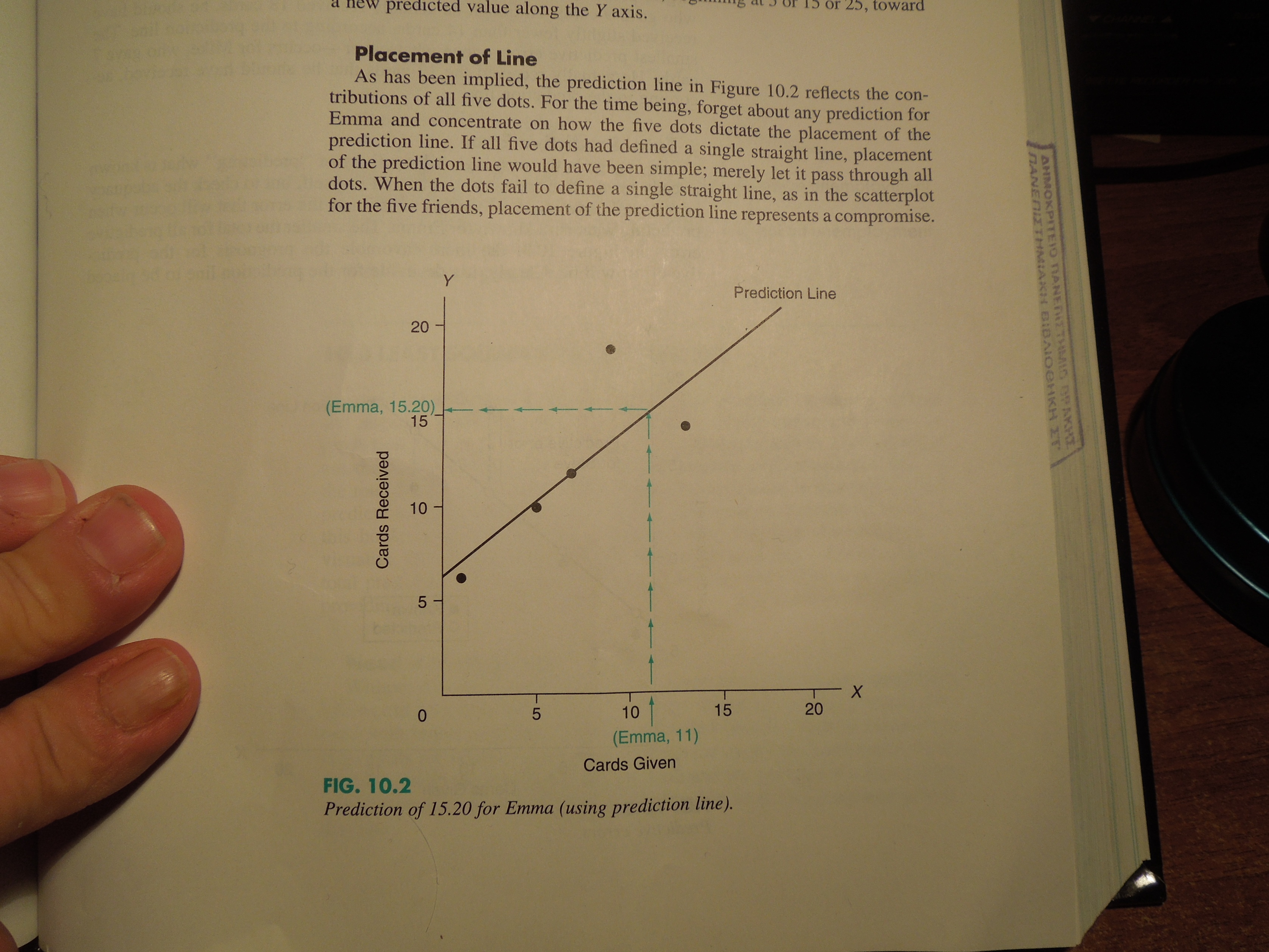 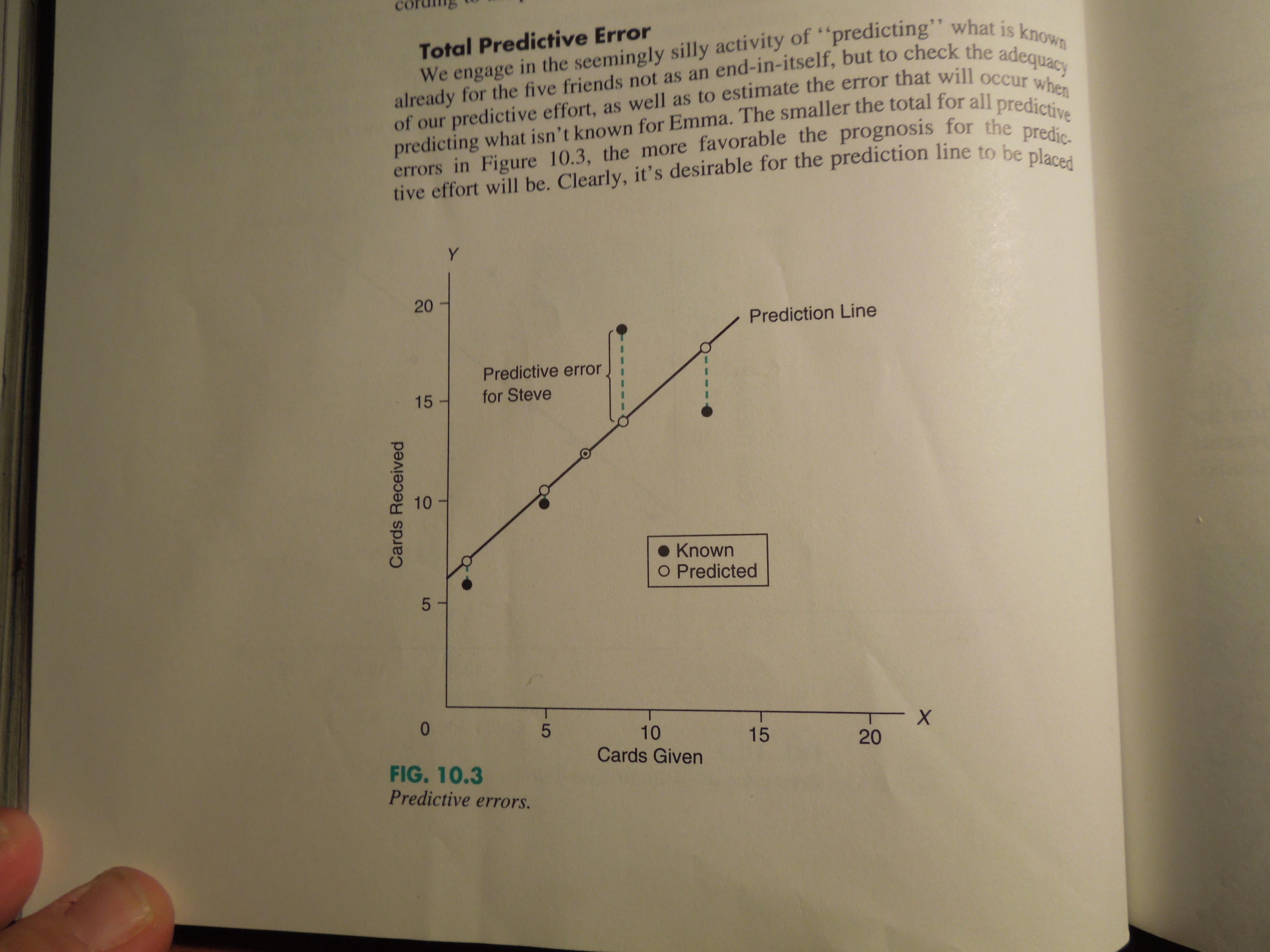 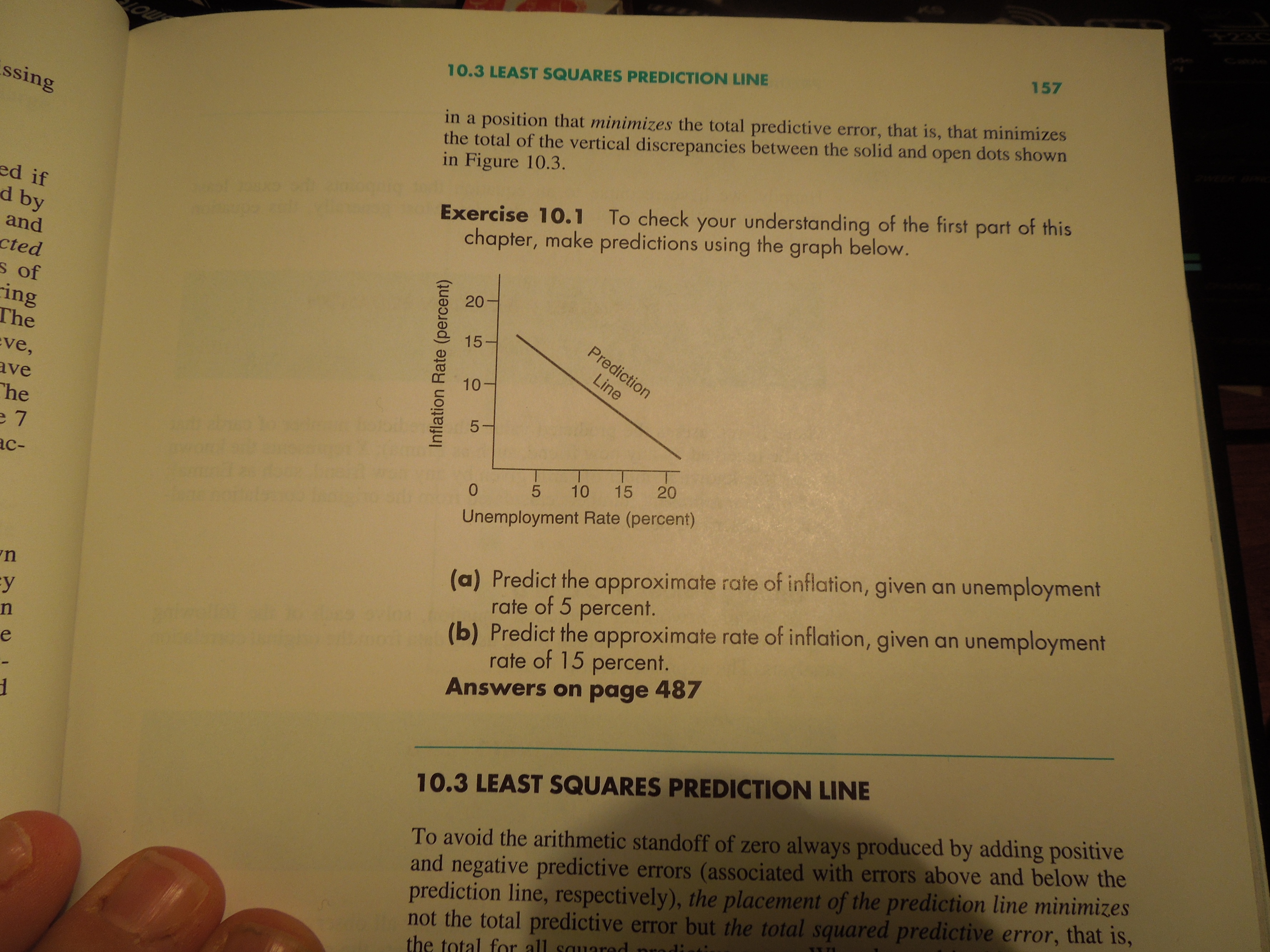 Εξίσωση γραμμικής παλινδρόμησης
τεταγμένη
κλίση
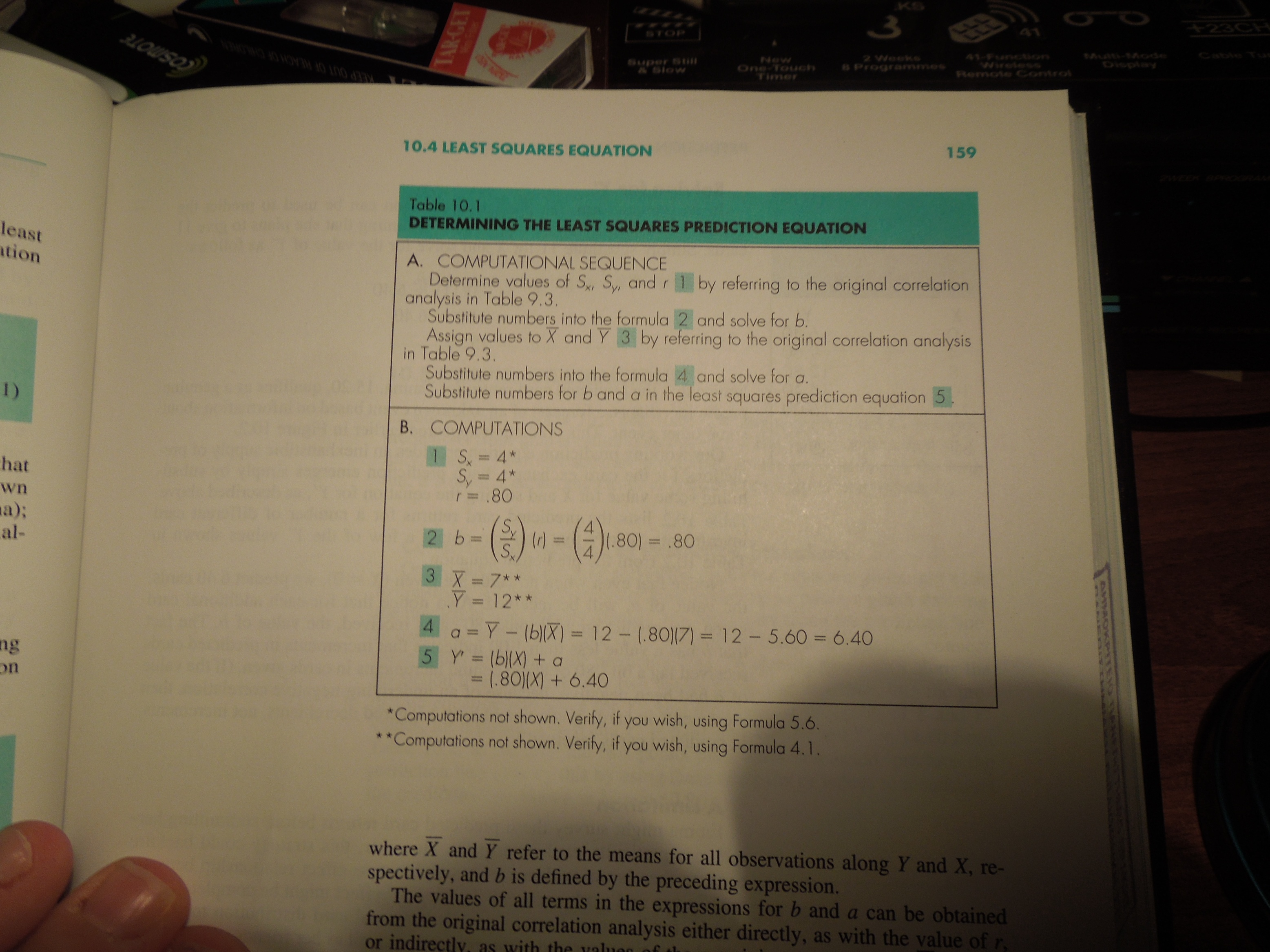 Σε ένα πληθυσμό η συσχέτιση r μεταξύ του εκπαιδευτικού επιπέδου και του χρόνου που δαπανάται για μελέτη είναι 0,30. Στον πληθυσμό αυτό η μέση τιμή του εκπαιδευτικού επιπέδου (Χ) είναι 13 και η τυπική απόκλιση 2, ενώ η μέση τιμή των ωρών διαβάσματος την εβδομάδα είναι 8 και η τυπική απόκλιση 4. 

Α. Να υπολογιστεί η ευθεία γραμμικής παλινδρόμησης

Β. Να βρεθεί ο χρόνος που εκτιμάται ότι θα διαβάζει ένα άτομο με εκπαιδευτικό επίπεδο 15

Γ. Να βρεθεί ο χρόνος που εκτιμάται ότι θα διαβάζει ένα άτομο με εκπαιδευτικό επίπεδο 11
Σε ένα πληθυσμό η συσχέτιση r μεταξύ του εκπαιδευτικού επιπέδου και του χρόνου που δαπανάται για μελέτη είναι 0,30. Στον πληθυσμό αυτό η μέση τιμή του εκπαιδευτικού επιπέδου (Χ) είναι 13 και η τυπική απόκλιση 2, ενώ η μέση τιμή των ωρών διαβάσματος την εβδομάδα είναι 8 και η τυπική απόκλιση 4. 

Α. Να υπολογιστεί η ευθεία γραμμικής παλινδρόμησης
B=(4/2) (0,30)=0,60 α=8-(0,60) (13)=0,20 Y’=0,60 (X)+0,20

Β. Να βρεθεί ο χρόνος που εκτιμάται ότι θα διαβάζει ένα άτομο με εκπαιδευτικό επίπεδο 15
Υ’=(0,60)(15)+0,20=9,20

Γ. Να βρεθεί ο χρόνος που εκτιμάται ότι θα διαβάζει ένα άτομο με εκπαιδευτικό επίπεδο 11
Υ’=(0,60) (11)+0,20=6,80
Τυπικό σφάλμα (ευθεία παλινδρόμησης):
Το τυπικό αυτό σφάλμα αποτελεί μια αδρή μέτρηση του μέσου μεγέθους του σφάλματος της πρόβλεψης, δηλαδή αποτελεί μια αδρή μέτρηση για το πόσο κατά μέσο όρο οι γνωστές τιμές Υ αποκλίνουν από τις προβλεπόμενες τιμές Υ’.
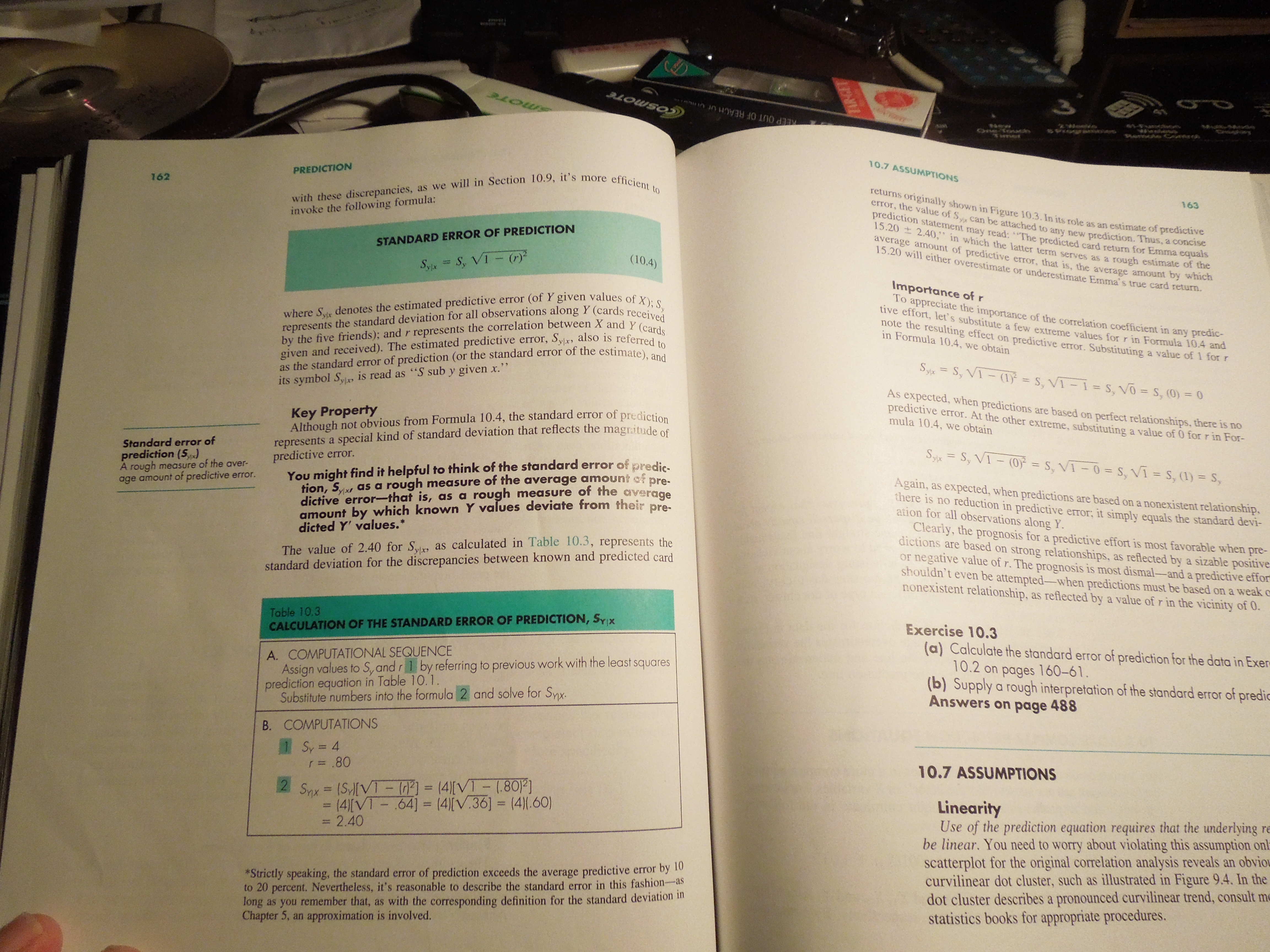 Η σημασία του r:

Α. αν r=1 τότε: 




Β. Αν r=0 τότε:
Σε ένα πληθυσμό η συσχέτιση r μεταξύ του εκπαιδευτικού επιπέδου και του χρόνου που δαπανάται για μελέτη είναι 0,30. Στον πληθυσμό αυτό η μέση τιμή του εκπαιδευτικού επιπέδου (Χ) είναι 13 και η τυπική απόκλιση 2, ενώ η μέση τιμή των ωρών διαβάσματος την εβδομάδα είναι 8 και η τυπική απόκλιση 4. 

Α. Ποιος είναι το τυπικό σφάλμα της πρόβλεψης?
Β. Τι υποδηλώνει?
Σε ένα πληθυσμό η συσχέτιση r μεταξύ του εκπαιδευτικού επιπέδου και του χρόνου που δαπανάται για μελέτη είναι 0,30. Στον πληθυσμό αυτό η μέση τιμή του εκπαιδευτικού επιπέδου (Χ) είναι 13 και η τυπική απόκλιση 2, ενώ η μέση τιμή των ωρών διαβάσματος την εβδομάδα είναι 8 και η τυπική απόκλιση 4. 

Α. Ποιος είναι το τυπικό σφάλμα της πρόβλεψης?
Β. Τι υποδηλώνει?
Παραδοχές:
Για να υπολογιστεί η ευθεία της γραμμικής παλινδρόμησης πρέπει η σχέση που συνδέει τις δύο μεταβλητές να είναι γραμμική
Homoscedasticity
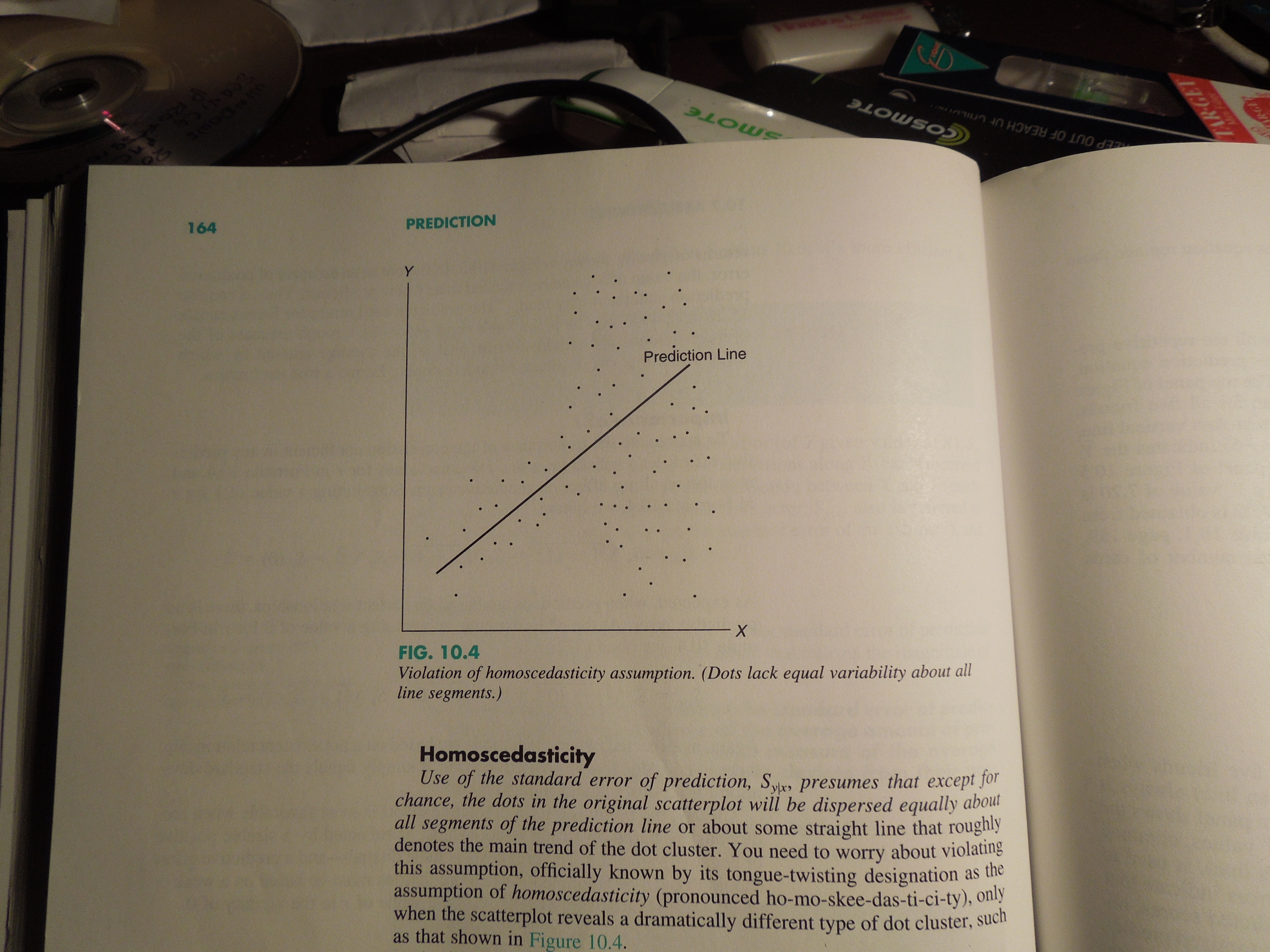 Εάν υπολογίσουμε το τετράγωνο του συντελεστή συσχέτισης r θα έχουμε μια μέτρηση της ακρίβειας των προβλέψεων μας επιπλέον του τυπικού σφάλματος των υπολογισμών. Στην πραγματικότητα η μέτρηση αυτή δείχνει την αναλογία της συνολικής διακύμανσης σε της μιας μεταβλητής η οποία είναι προβλέψιμη εξαιτίς της σχέσης της μεταβλητής αυτής με μιαν άλλη.

Η μέτρηση αυτή δηλαδή μας δίνει μια άμεση εκτίμηση της ισχύος μιας σχέσης μεταξύ δύο μεταβλητών. Για παράδειγμα να έχει τιμή 0,5 δείχνει ότι η σχέση αυτή είναι η μισή μιας ισχυρής ή τέλειας συσχέτισης δύο μεταβλητών, επειδή δείχνει ότι το ήμισυ της συνολικής διακύμανσης μπορεί να εξηγηθεί με τη σχέση αυτή.